MÓDULO 3: INSTALACIÓN Y MANTENIMIENTO DE SISTEMAS FOTOVOLTAICOS
Inspección de sistemas fotovoltaicos
TEI of CRETE
Objetivos del módulo
Al final de esta unidad podrás:

comprender los posibles fallos de funcionamiento de un sistema FV en funcionamiento
crear una lista de comprobación para una inspección de un sistema FV
realizar una inspección del sistema FV
identificar, buscar y sugerir soluciones en caso de posibles disfunciones
manejar el hardware necesario para realizar una inspección del sistema FV
interpretar las mediciones resultantes de una inspección de un sistema fotovoltaico
[Speaker Notes: Directrices para el capacitador

Este archivo.ppt es una plantilla para ser utilizada por los proveedores de EFP para que preparen el material de formación. 

Sugerimos de 30 a 40 diapositivas ppt durante una (1) hora del programa de entrenamiento.

Hay 3 diapositivas predefinidas a rellenar por usted, tituladas "Objetivos del módulo", "Conclusión", "Fin del módulo".

El material debe ser enviado en formato editable.

Fuente sugerida: Arial
Tamaño de letra requerido: 16
Espaciado de línea sugerido: 1,5
El archivo ppt/pptx debe tener una estructura clara, unidades definidas y títulos de diapositivas únicos.
El contenido de la diapositiva ppt/pptx no debe exceder los márgenes predefinidos
Las imágenes, diagramas, etc. deben ir acompañados de una descripción.
Si desea incluir preguntas de comprensión (opción múltiple, respuestas múltiples, verdadero/falso, coincidencia, etc.) para mejorar la comprensión de la teoría por parte de los usuarios, debe incluirlas en el archivo ppt/pptx.
Las preguntas que se utilizarán para la autoevaluación y las pruebas de evaluación final deben seguir un formato predefinido que se enviará desde SQLearn en un archivo . xls.]
Inspección de conjuntos fotovoltaicos
Fallos típicas encontrados durante la inspección visual de IEC 61215, 61646
Inspección de conjuntos fotovoltaicos
La inspección de conjuntos fotovoltaicos puede incluir las siguientes comprobaciones:
Protección parcial contra la suciedad de las células solares individuales
Reducción general de la producción de la instalación debido a la suciedad
Sombreado por el crecimiento de los árboles
Anomalías eléctricas en los módulos FV
Degradación de módulos FV
Deslaminación
Daños por granizo
Cobertura de nieve
Fenómeno de PID (Potencial Degradación Inducida)
Problemas de instalación

	Para más detalles: IEA-PVPS T13-01_2014, Revisión de fallos de los módulos fotovoltaicos
	http://www.iea-pvps.org/index.php?id=275
Puntos calientes
Los puntos calientes son áreas de temperatura elevada que afectan sólo a una parte del panel fotovoltaico.
Estos puntos pueden calentarse mucho: la diferencia de temperatura entre una célula con defectos y una buena célula puede ser superior a 50°C.
Son el resultado de una disminución localizada de la eficiencia, que se traduce en una menor potencia de salida y una aceleración de la degradación de los materiales en el área afectada.
Los puntos calientes en general son un modo de fallo importante de los módulos (fiabilidad y seguridad). 
Una vez que una célula se degrada desde puntos calientes, a menudo se convierte en un punto débil en una cadena fotovoltaica que causa una severa reducción del rendimiento.
Si el daño es permanente, es necesario desconectar todo el conjunto de células de la cadena completa, lo que provoca una reducción de la potencia total de salida.
La solución ideal para este problema es utilizar cámaras térmicas
Los puntos calientes serán visibles en la imagen térmica ya que tendrán un color de contraste notable en comparación con las otras células solares y el entorno circundante.
Detección de puntos calientes
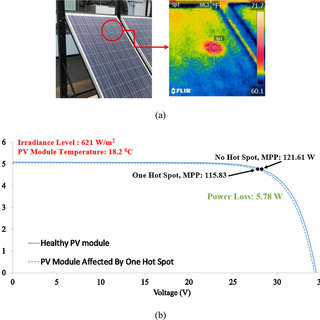 Protección parcial contra la suciedad de las células solares individuales
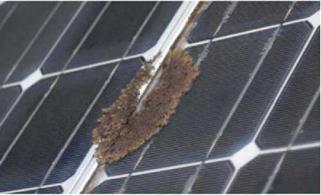 Marcas marrones
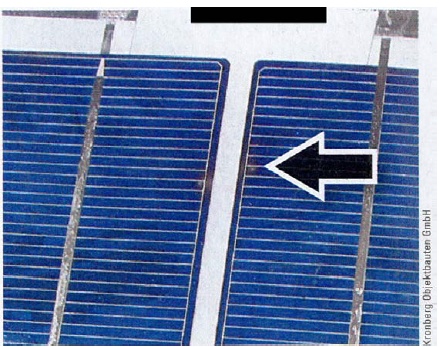 Las marcas marrones en el borde de la célula solar no son un fallo
Reducción general de la producción de la instalación debido a la suciedad
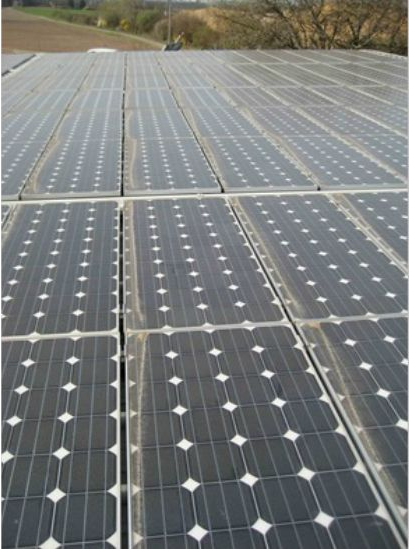 Sombreado por el crecimiento de los árboles
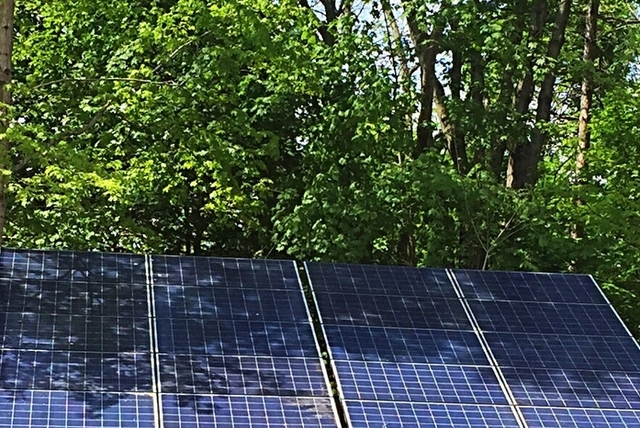 Anomalías eléctricas en los módulos FV
Las anomalías eléctricas en los módulos FV pueden ser causadas por:
Errores de instalación que pueden evitarse mediante el uso de conectores FV especiales de alta calidad
Anomalías en los módulos fotovoltaicos inducidas por el fabricante
Anomalías en las cajas de derivación
Estas anomalías pueden causar un aumento significativo de la temperatura
Las cámaras infrarrojas de imagen térmica pueden ser muy útiles en estos casos.
Errores de instalación
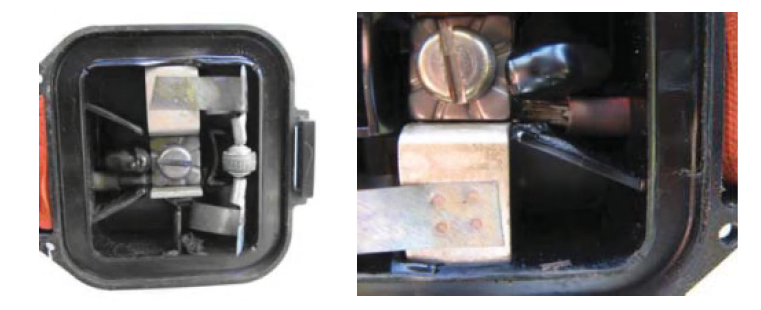 Tornillo de terminal flojo Cable de conexión             parcialmente seccionado
Anomalías en los módulos fotovoltaicos inducidas por el fabricante
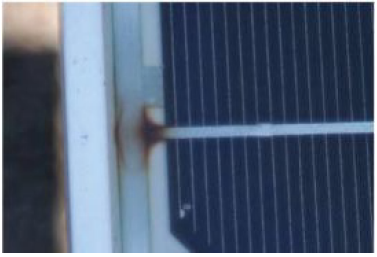 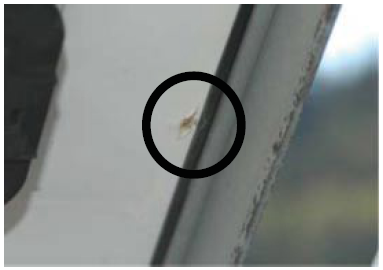 Anomalías en las cajas de derivación
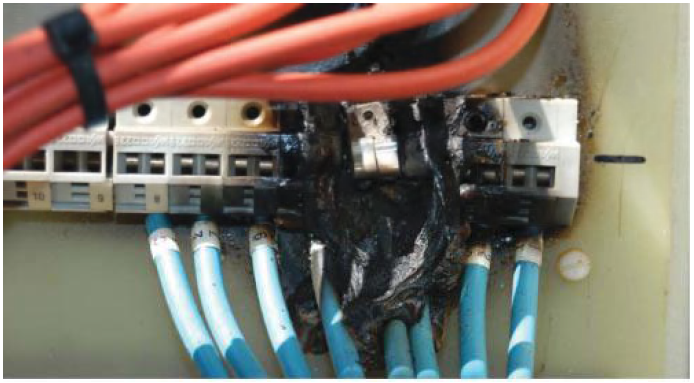 Degradación de módulos FV
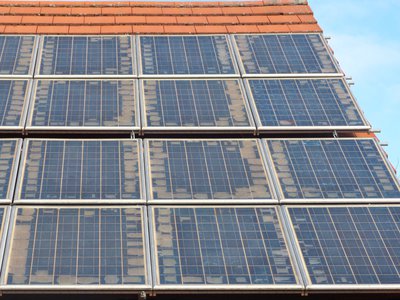 Deslaminación (delantera y trasera)
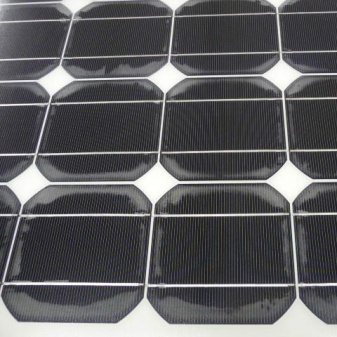 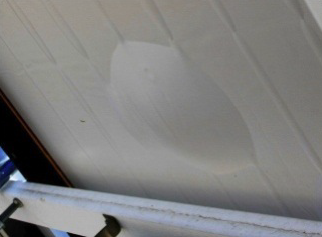 Daños por granizo
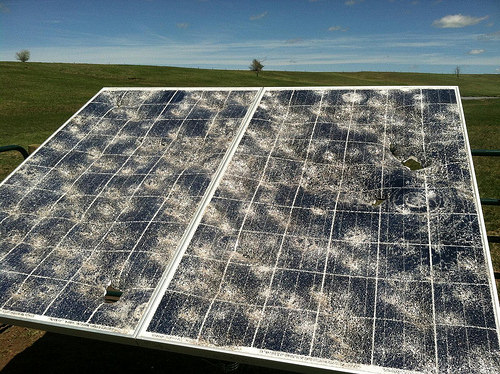 Cobertura de nieve
Los generadores solares con pendientes relativamente bajas suelen estar cubiertos de nieve durante períodos variables como resultado de fuertes nevadas invernales.
En este caso, el módulo fotovoltaico apenas producirá energía.
La situación es aún peor en los casos en que la nieve húmeda cae sobre un generador solar frío y luego se congela.
Si la capa de nieve tiene agujeros, las partes expuestas del generador solar se calientan muy rápidamente, permitiendo así que la nieve restante se derrita y se deslice.
Una fuerte capa de nieve también puede dañar mecánicamente la presión de la nieve.
Cobertura de nieve
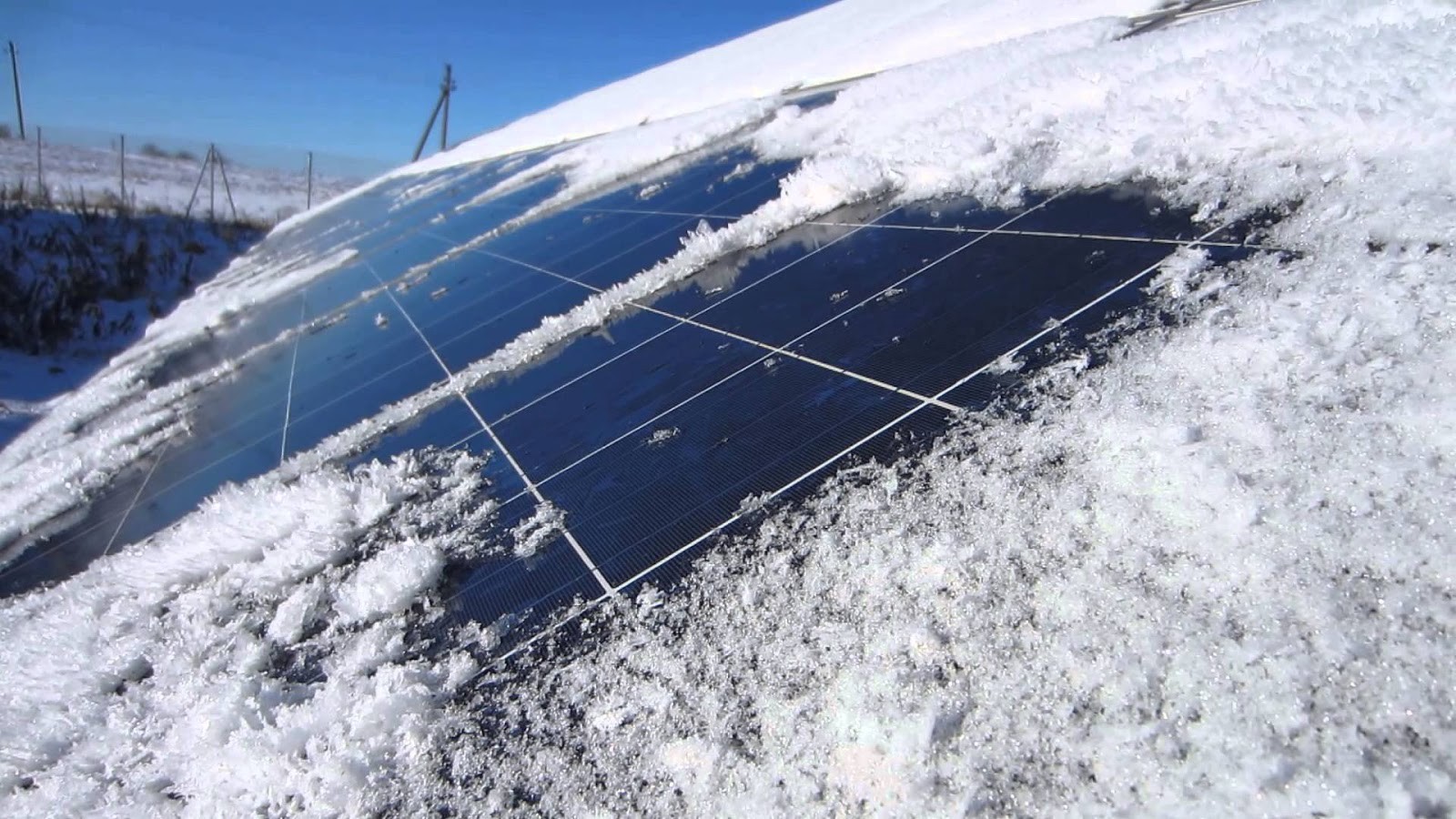 Cobertura de nieve
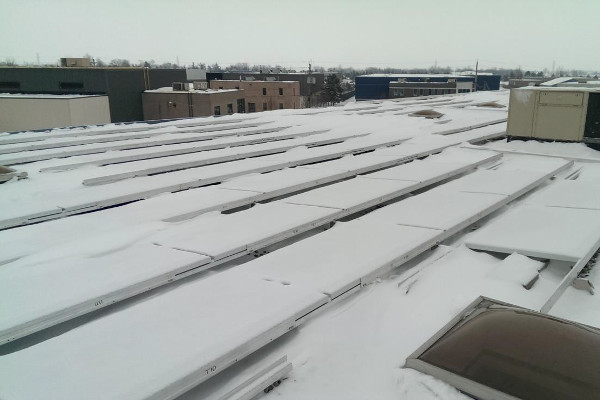 Fenómeno de PID (Potencial Degradación Inducida)
La degradación inducida por el potencial (PID) es una degradación potencial del rendimiento de los módulos fotovoltaicos cristalinos, causada por las llamadas corrientes de fuga.
La causa de las corrientes de fuga nocivas, además de la estructura de la célula solar, es la tensión de cada uno de los módulos fotovoltaicos (FV) hacia el suelo.
En la mayoría de los sistemas fotovoltaicos sin conexión a tierra, los módulos fotovoltaicos con una tensión a tierra positiva o negativa están expuestos a PID
El PID se produce principalmente en tensión negativa con respecto al potencial de tierra y se acelera con voltajes elevados del sistema, temperaturas elevadas y humedad elevada.
Es un proceso que ocurre sólo unos años después de la instalación.
El PID causa una degradación acelerada del rendimiento que se expande exponencialmente y puede causar una pérdida de potencia de hasta el 30 por ciento.
Si el efecto PID está presente en el módulo solar, el efecto puede invertirse.
Detección de fenómenos PID
La presencia de la enfermedad inflamatoria pélvica inflamatoria puede detectarse por medio de varias pruebas:
Ensayo de electroluminiscencia
Imágenes por infrarrojos
Curva I-V
Tensión en circuito abierto: Si los módulos están afectados por PID, la tensión en circuito abierto es inferior a la de referencia.
Tensión de funcionamiento: Los paneles solares afectados por el PID tienen una tensión de funcionamiento más baja que los paneles no afectados por el PID.
Prueba de electroluminiscencia de detección PID
La prueba de electroluminiscencia se realiza por la noche con una cámara del dispositivo acoplado a la carga, mientras que el módulo es energizado por una fuente de energía y sin luz solar.
Un módulo sin PID tiene una imagen de la cual todas las células tienen el mismo brillo 
Las células que no están completamente iluminadas se ven afectadas por la enfermedad inflamatoria pélvica inflamatoria.
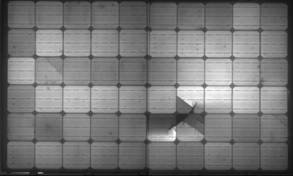 Detección de PID imágenes infrarrojas
Este examen se realiza en un día soleado con una cámara infrarroja.
Un módulo afectado por el PID tiene una temperatura más alta que los módulos circundantes que no se ven afectados por el PID.
Las células que están más calientes (rojas) que las otras (amarillas) están potencialmente infectadas por la EPI.
La prueba de infrarrojos es fácil de realizar porque no es necesario apagar la instalación.
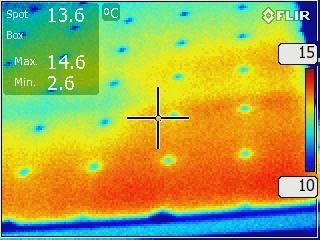 Curva PID I-V
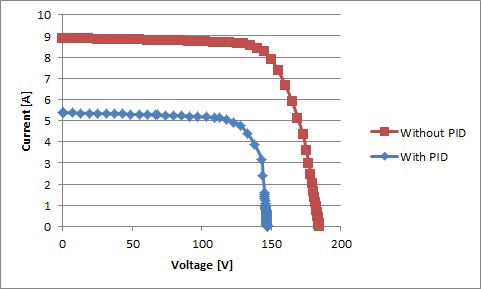 Problemas de instalación
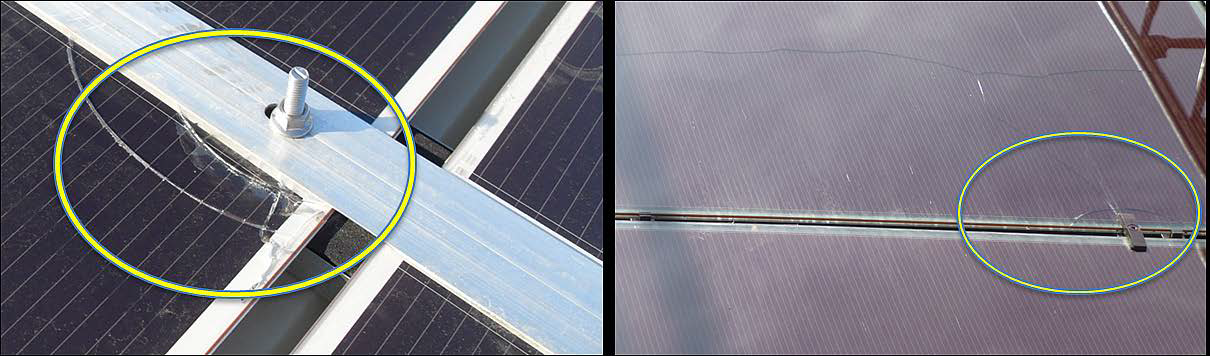 La figura de la izquierda muestra la rotura del vidrio causada por tornillos demasiado apretados y la figura de la derecha muestra un módulo fotovoltaico que se rompió debido a un diseño de abrazadera deficiente.
Objetivos del módulo
Ya ha completado el módulo 3.2 "Inspección de instalaciones fotovoltaicas" y puede:

comprender los posibles fallos de funcionamiento de un sistema FV en funcionamiento
crear una lista de comprobación para una inspección de un sistema FV
realizar una inspección del sistema FV
identificar, buscar y sugerir soluciones en caso de posibles disfunciones
manejar el hardware necesario para realizar una inspección del sistema FV
interpretar las mediciones resultantes de una inspección de un sistema fotovoltaico
[Speaker Notes: Directrices para el capacitador

Este archivo.ppt es una plantilla para ser utilizada por los proveedores de EFP para que preparen el material de formación. 

Sugerimos de 30 a 40 diapositivas ppt durante una (1) hora del programa de entrenamiento.

Hay 3 diapositivas predefinidas a rellenar por usted, tituladas "Objetivos del módulo", "Conclusión", "Fin del módulo".

El material debe ser enviado en formato editable.

Fuente sugerida: Arial
Tamaño de letra requerido: 16
Espaciado de línea sugerido: 1,5
El archivo ppt/pptx debe tener una estructura clara, unidades definidas y títulos de diapositivas únicos.
El contenido de la diapositiva ppt/pptx no debe exceder los márgenes predefinidos
Las imágenes, diagramas, etc. deben ir acompañados de una descripción.
Si desea incluir preguntas de comprensión (opción múltiple, respuestas múltiples, verdadero/falso, coincidencia, etc.) para mejorar la comprensión de la teoría por parte de los usuarios, debe incluirlas en el archivo ppt/pptx.
Las preguntas que se utilizarán para la autoevaluación y las pruebas de evaluación final deben seguir un formato predefinido que se enviará desde SQLearn en un archivo . xls.]
Gracias por su atención